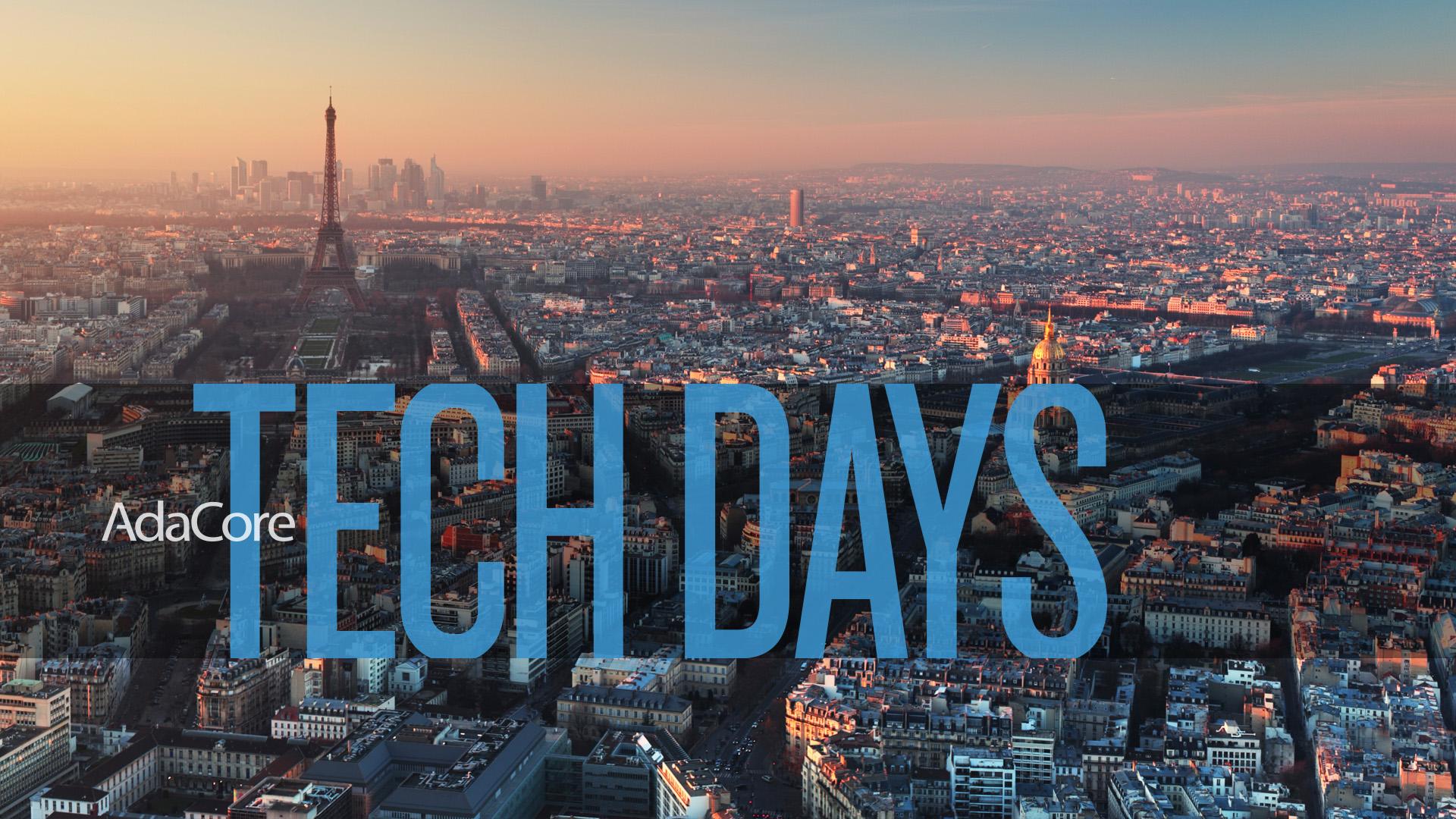 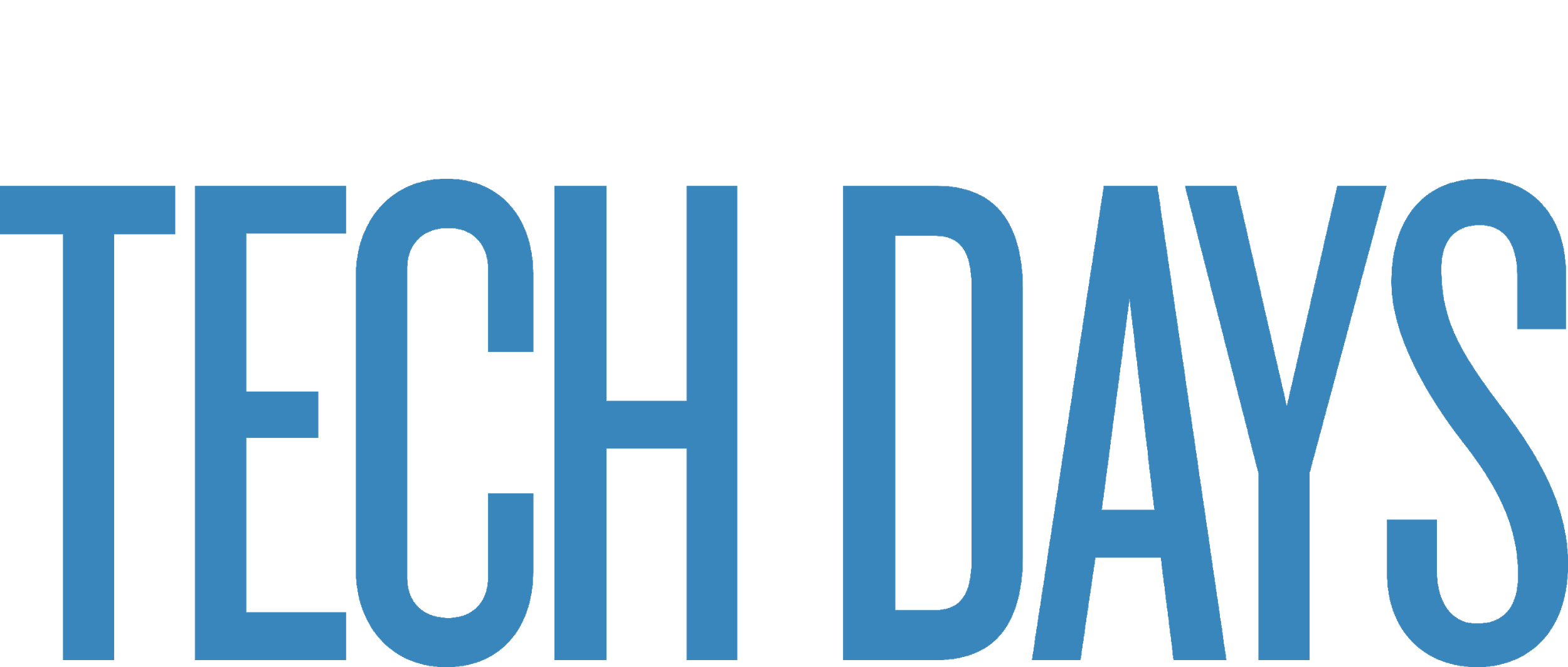 Python integration in GPS
Anthony Leonardo Gracio
October 4th, 2018
Problem: “GPS does not do what I need”
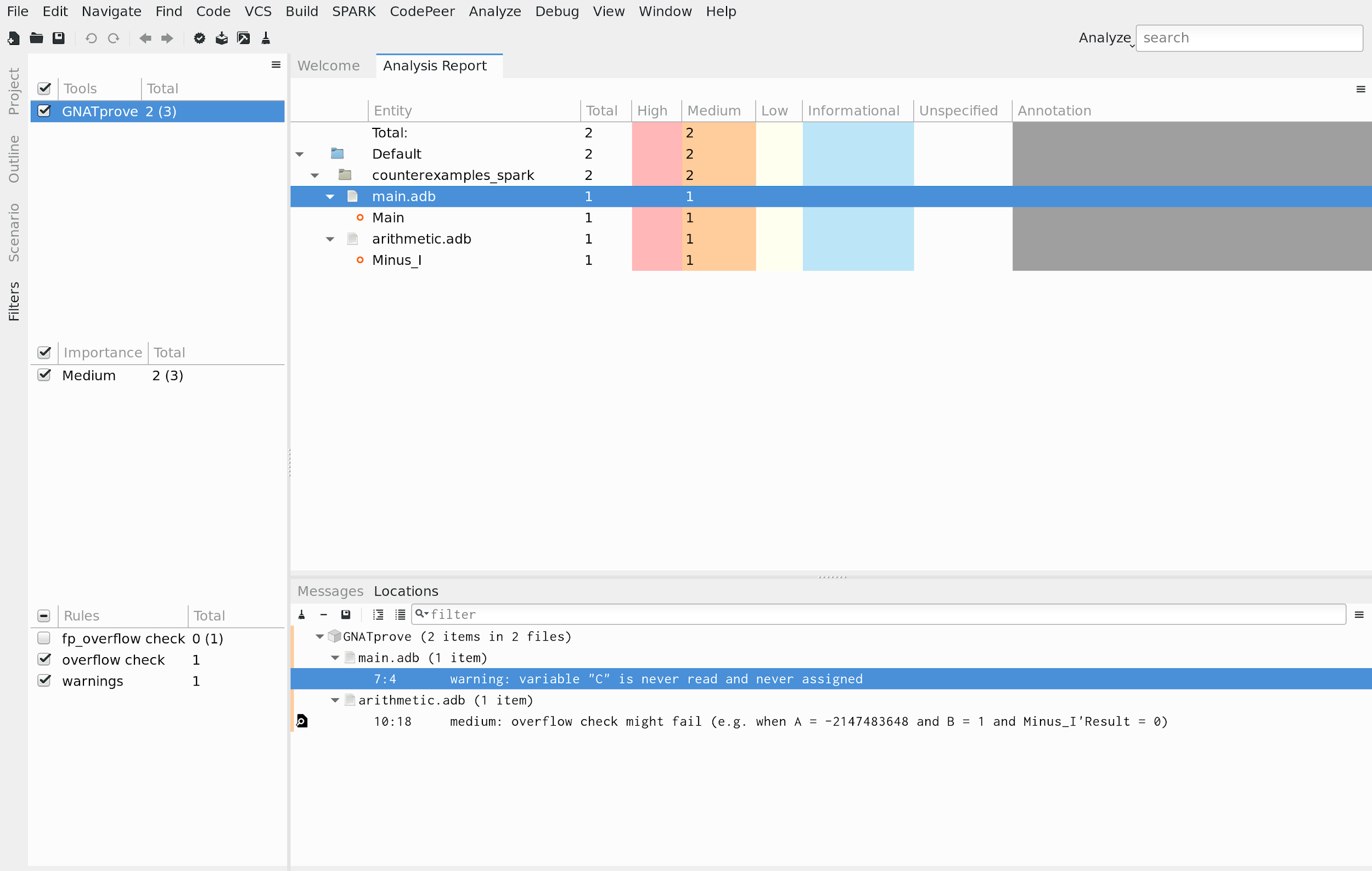 GPS comes with built-in support for some languages (Ada, C, C++...), tools (GNATprove, CodePeer...) and debuggers (GDB)

Problem: users may have some more specific needs
GNATprove integration in GPS
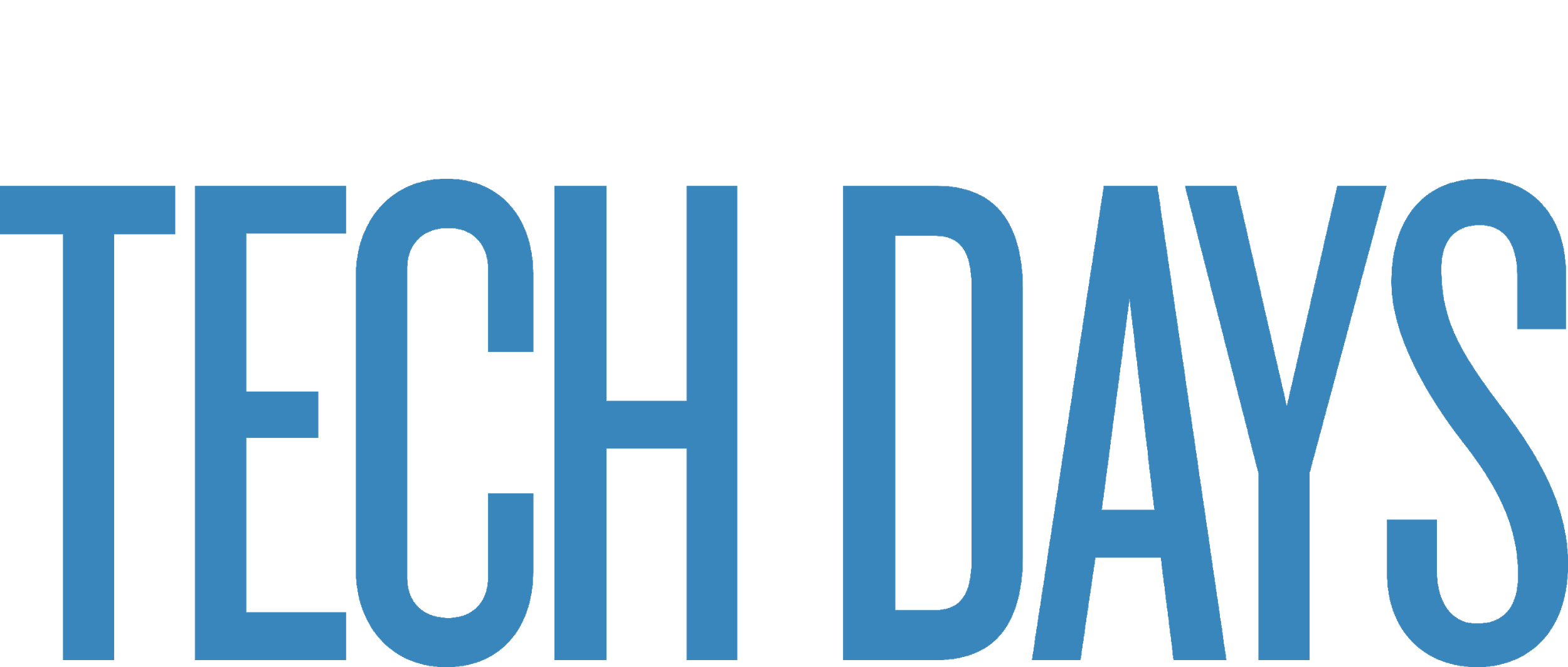 Solution: customize GPS through Python
How?
GPS Python API
The Python Console 
(Python interpreter in GPS)
Python plugins specific to your project (<project>.ide.py)
Personal Python plugins
(~/.gps/plugins)
Version currently supported: Python 2.7.10
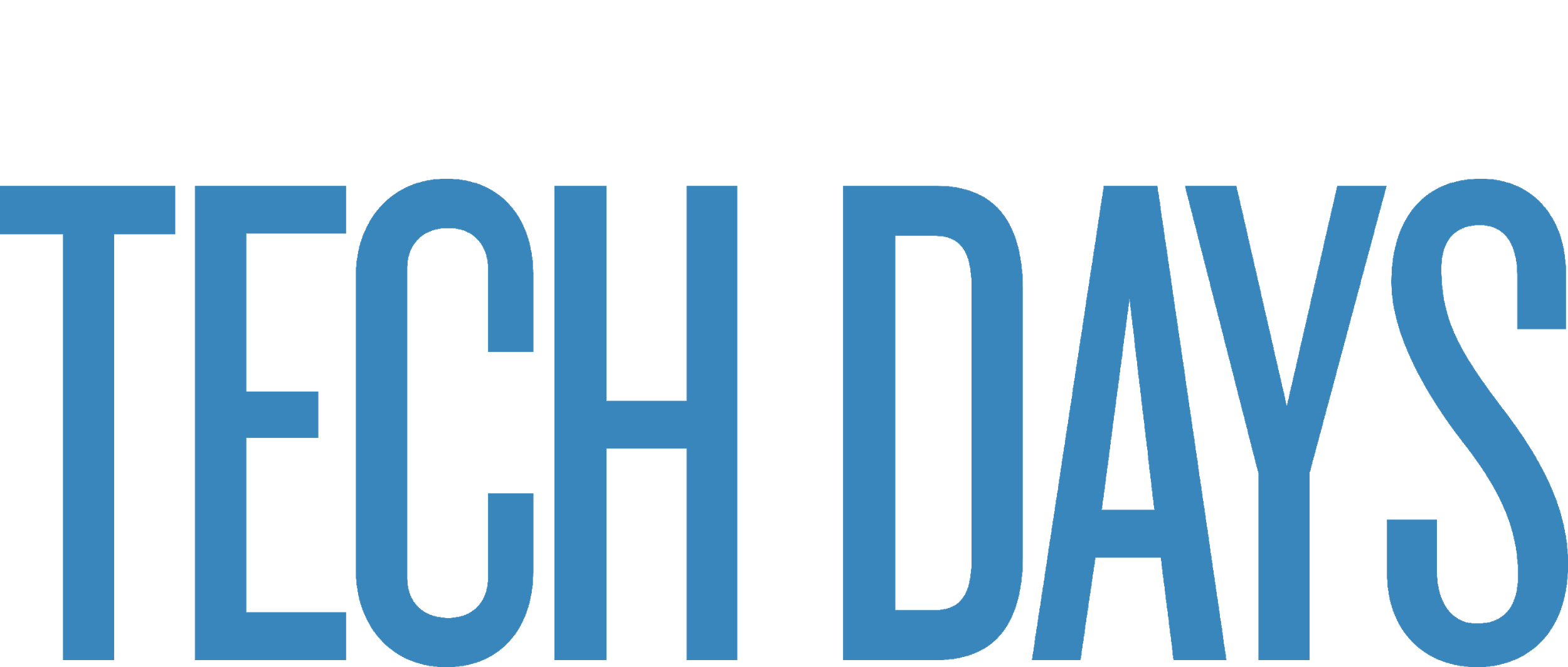 Demo time!
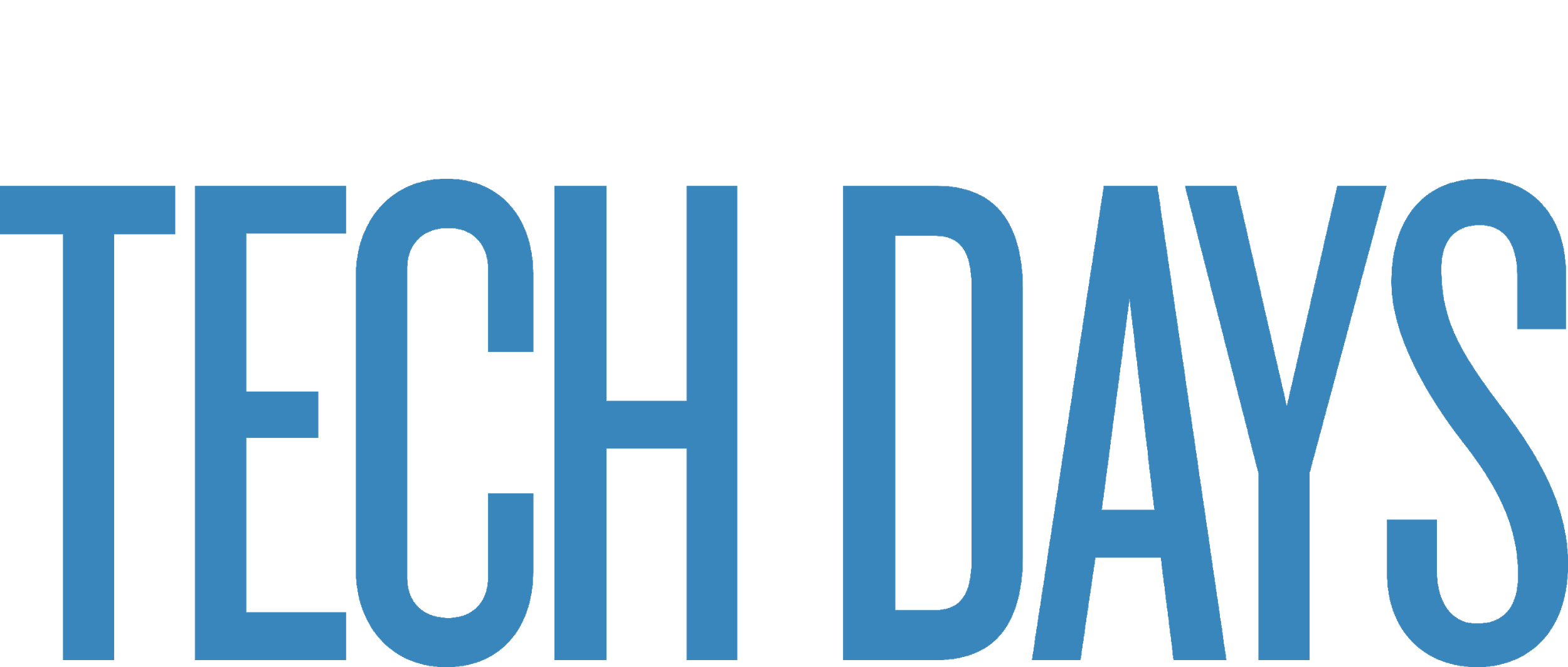 Future enhancements
Extend more and more the GPS Python API
Improve the GPS support for editing Python
Switch to Python 3 at some point
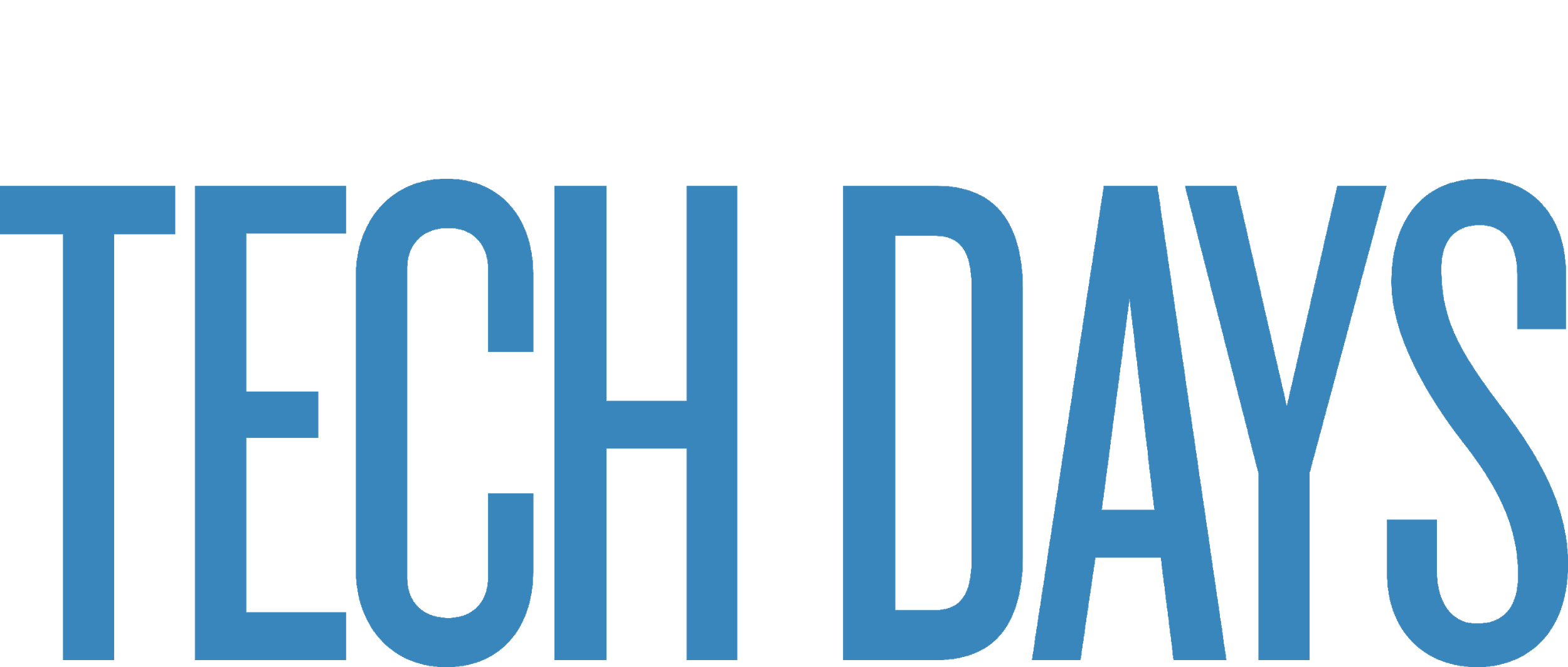 References
The GPS Python API:
  http://docs.adacore.com/gps-docs/users_guide/_build/html/extending.html

The GPS Python API:
  http://python-gtk-3-tutorial.readthedocs.io/en/latest

Libadalang GitHub:
  http://github.com/AdaCore/libadalang

GPS GitHub:
  http://github.com/AdaCore/gps
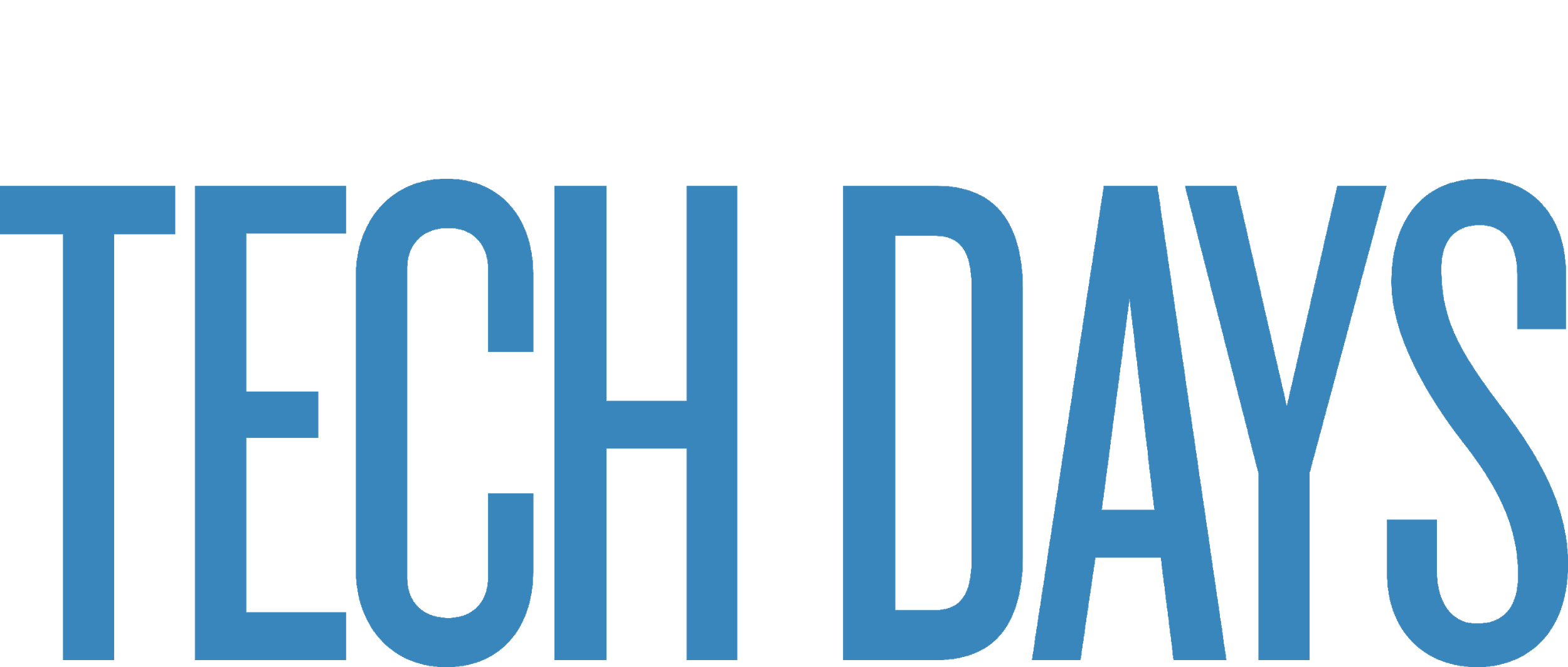 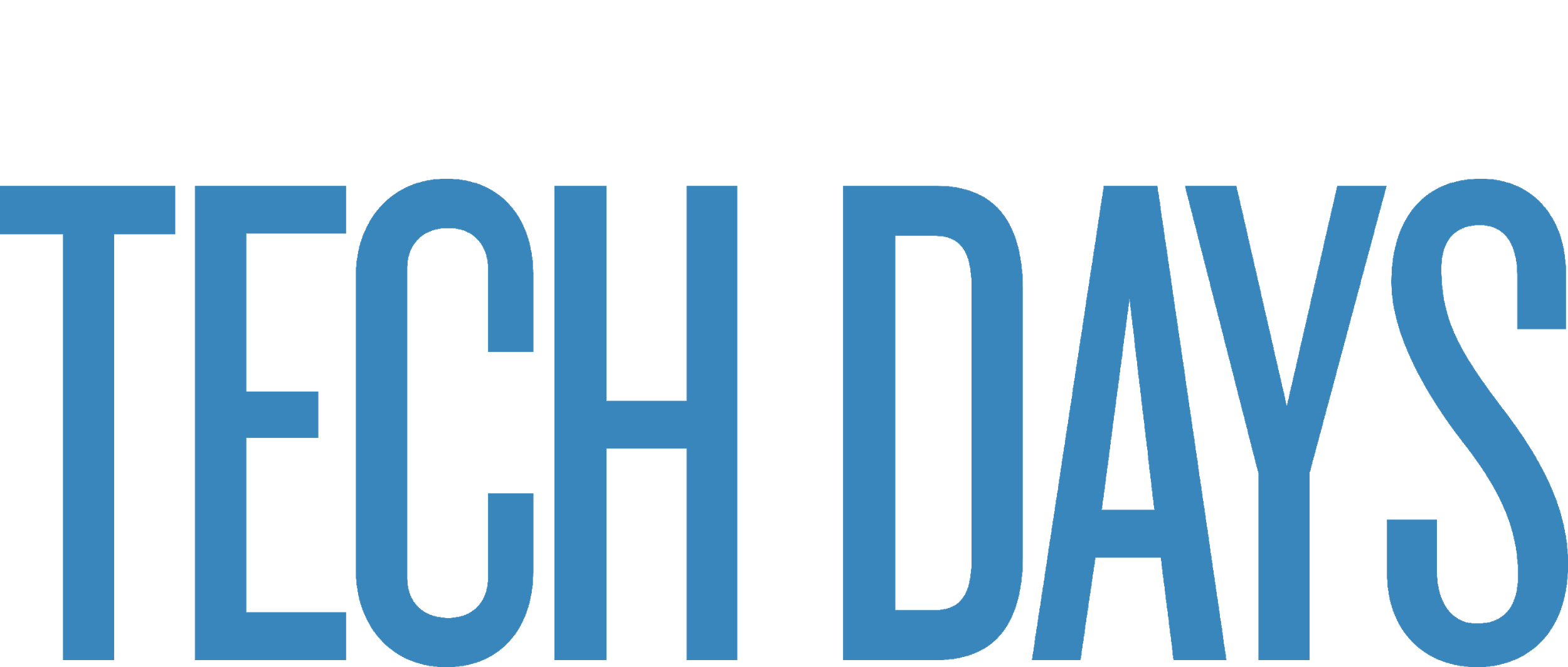